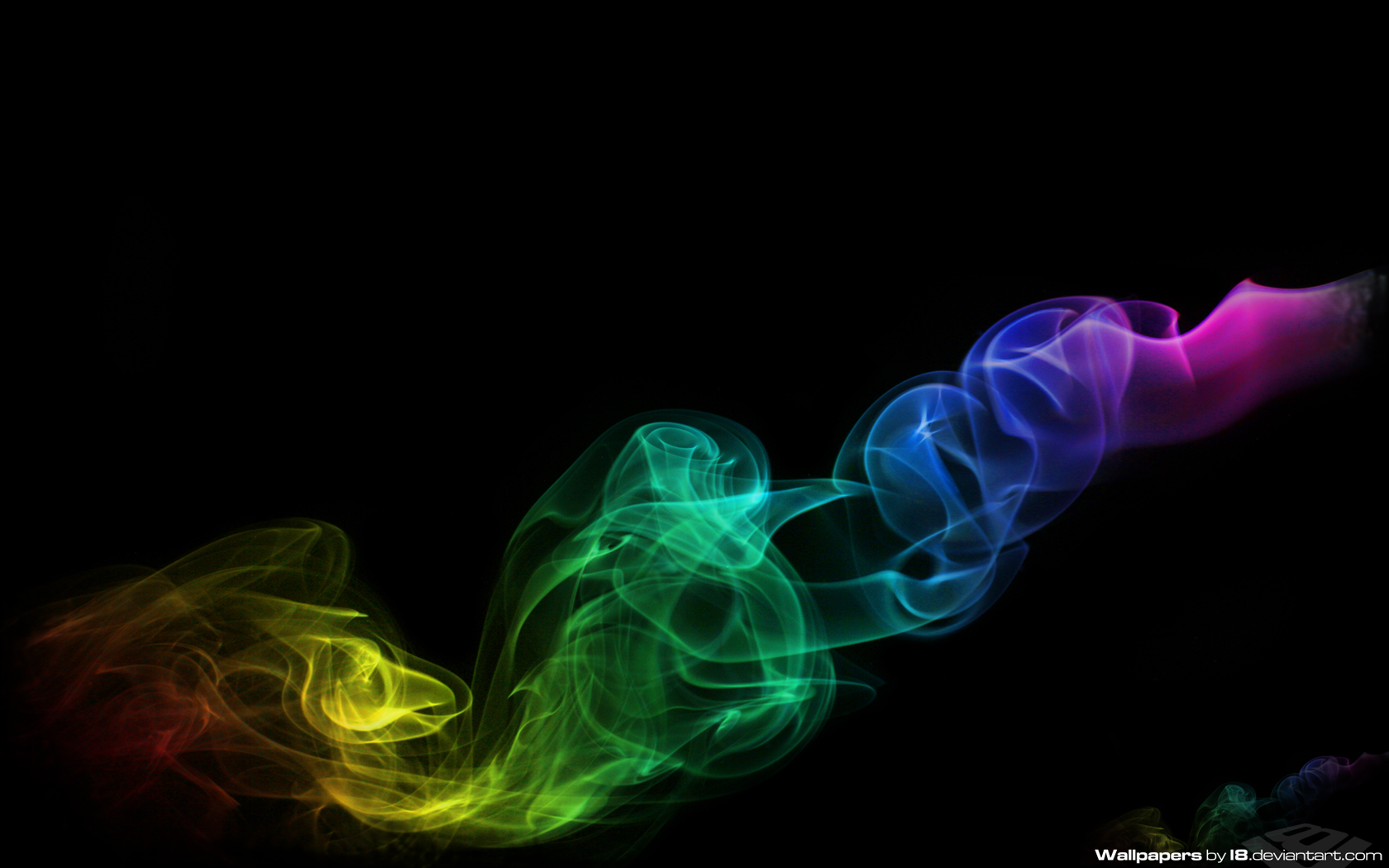 SEMIKONDUKTOR
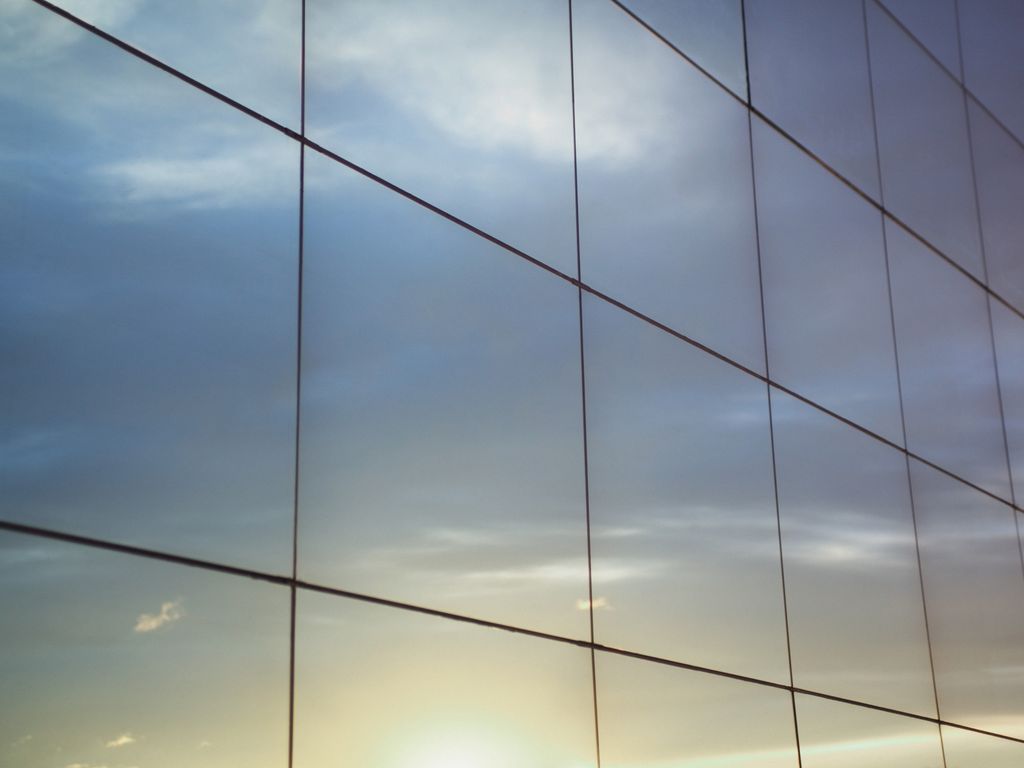 Pokok bahasan:
Susunan bahan penyusun semikonduktor
Semikonduktor intrinsik
Semikonduktor ekstrinsik
P-N Junction semikonduktor
Aplikasi bahan semikonduktor
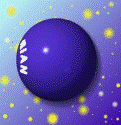 Ciri Utama Bahan Semikonduktor
Memiliki tahanan jenis : 10-5 – 105 Ω-meter

Tahanan jenis menurun seiring kenaikan suhu

Tahanan jenis memberikan pembawa muatan berpolaritas negatif (elektron) dan positif (hole).
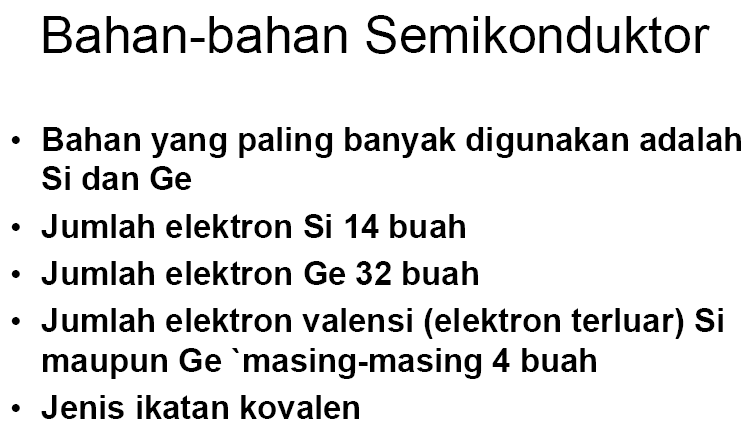 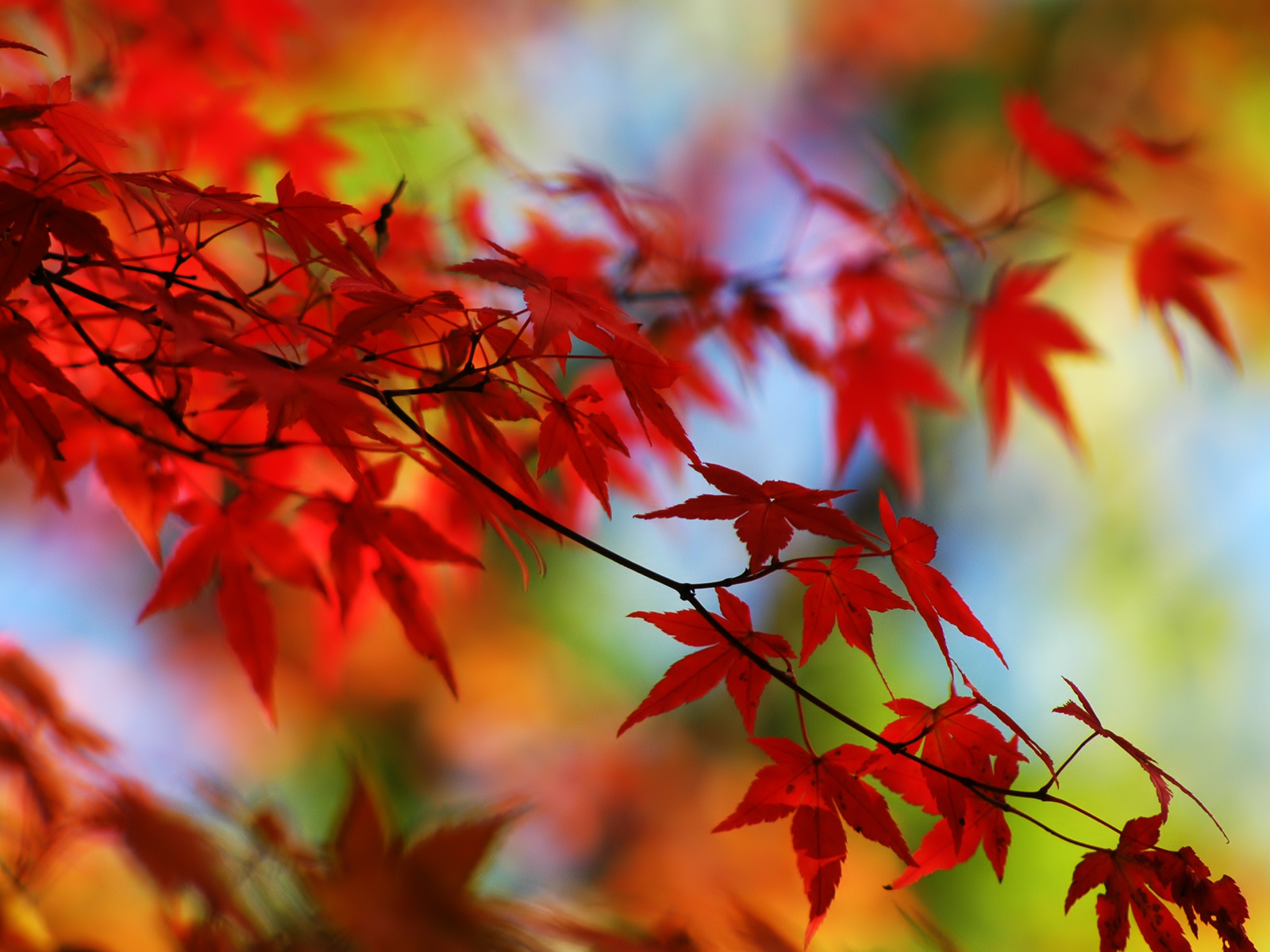 Bahan-bahan Semikonduktor
Struktur Bahan Semikonduktor
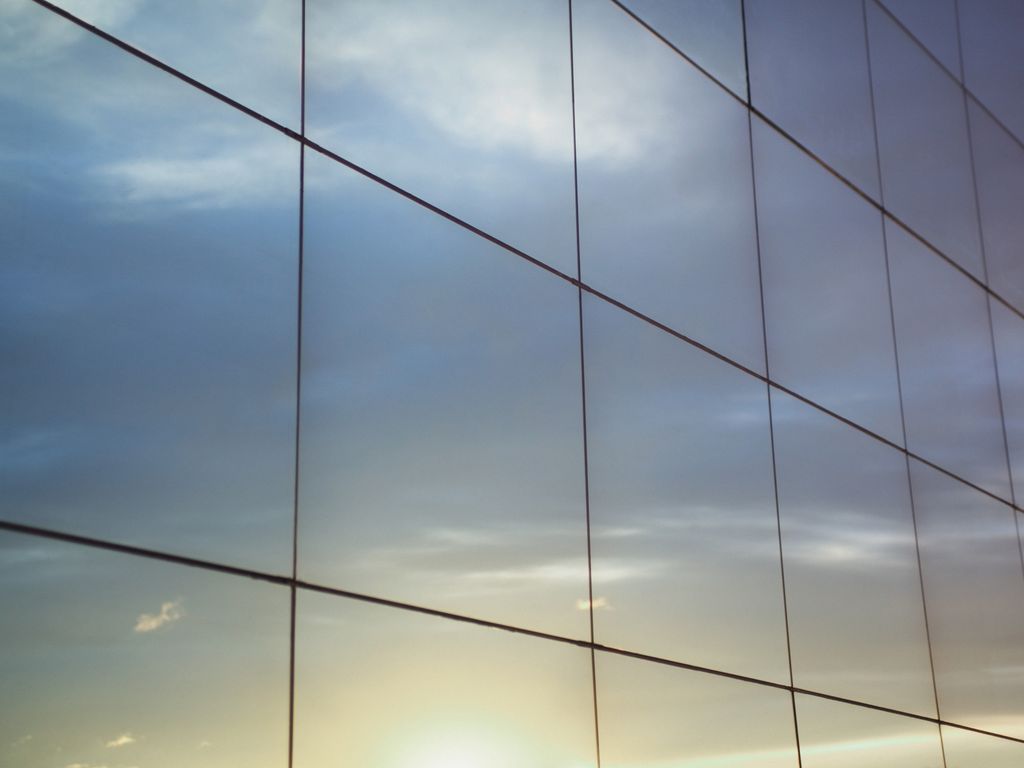 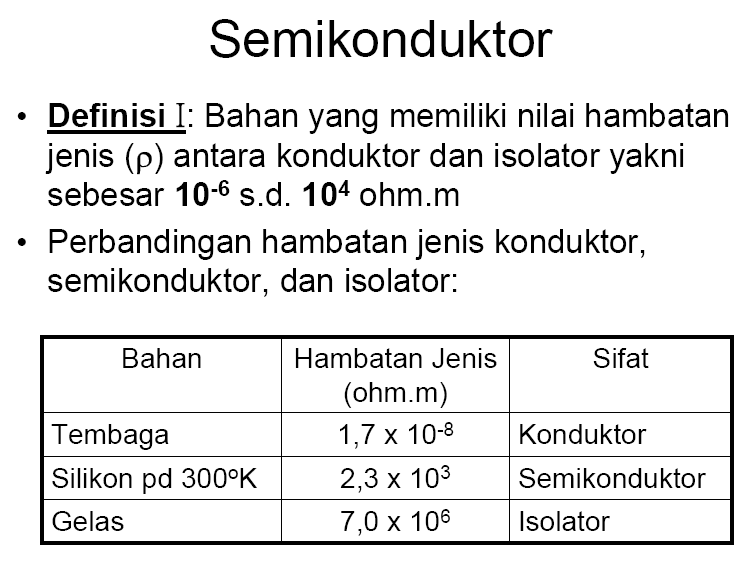 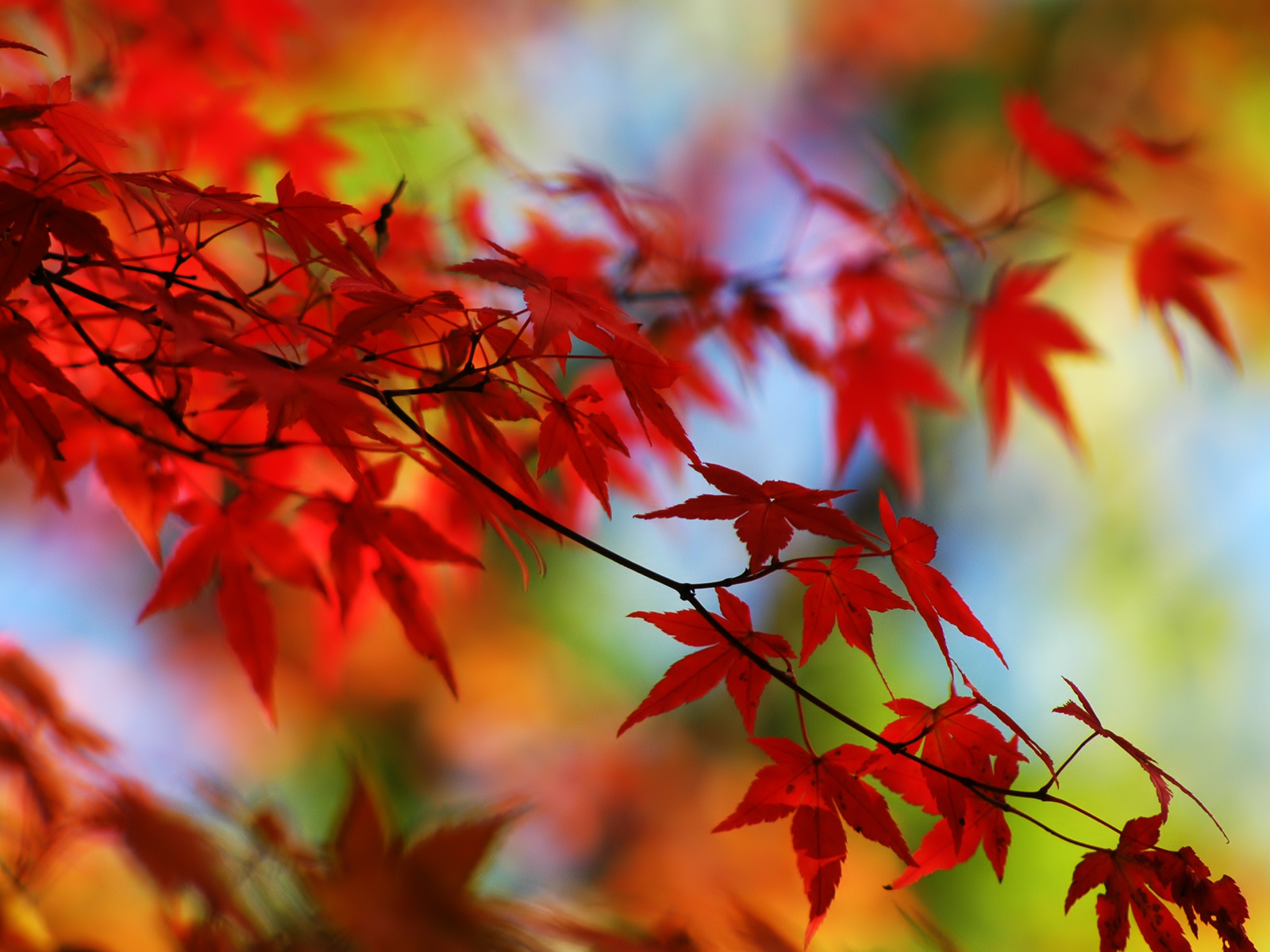 Mengukur Hambatan Bahan
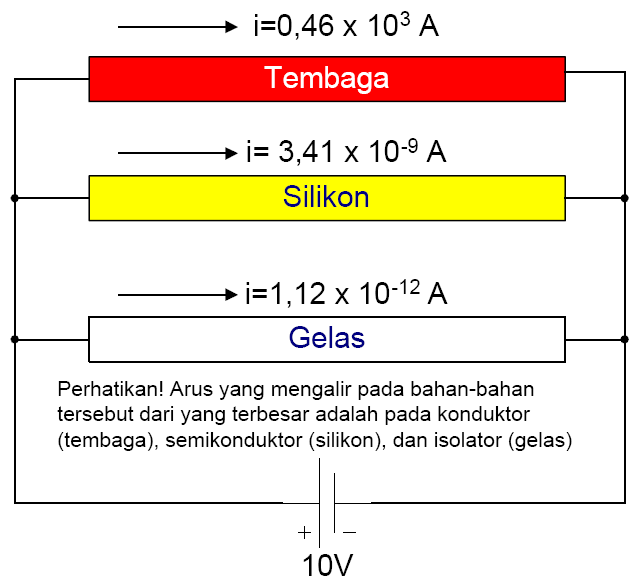 Satuan Energi Bahan Semikonduktor(satuan: eV )
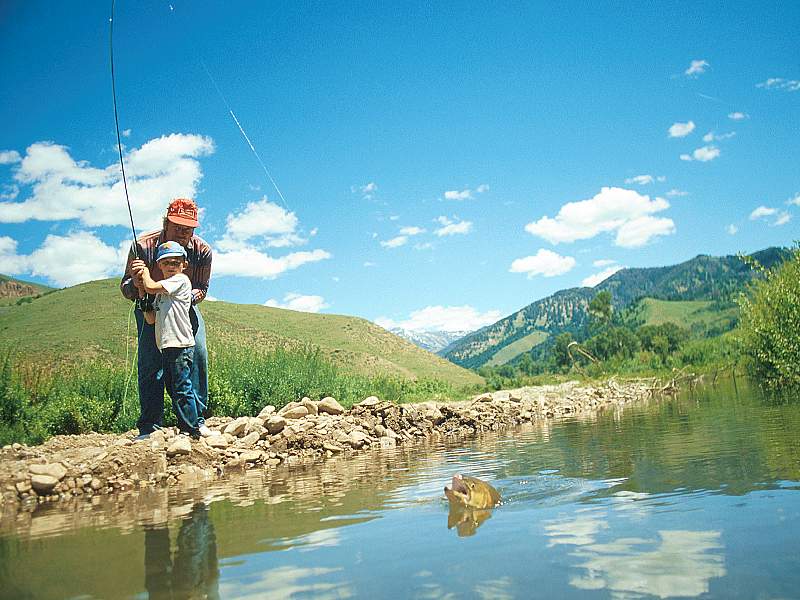 Energi Gap Semikonduktor
Susunan Bahan Semikonduktor
Semikonduktor Instrinsik
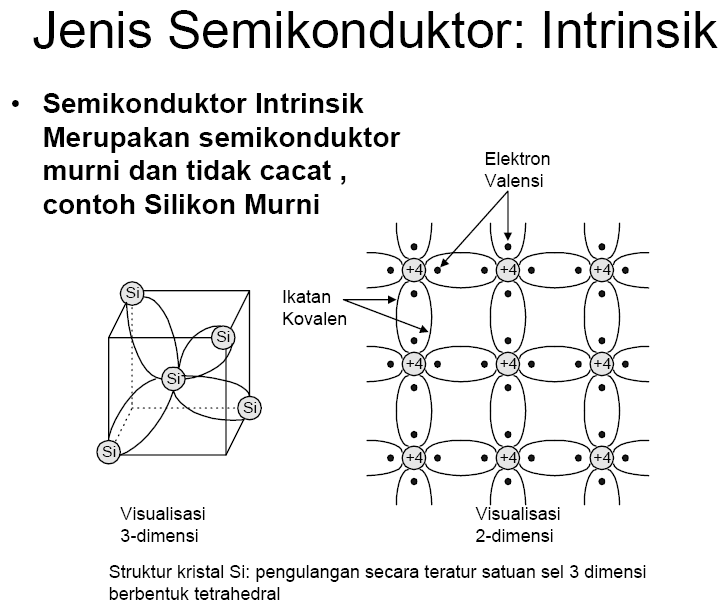 Susunan Bahan Semikonduktor
Semikonduktor Ekstrinsik
Susunan Bahan Semikonduktor
Semikonduktor Ekstrinsik
Terima Kasih